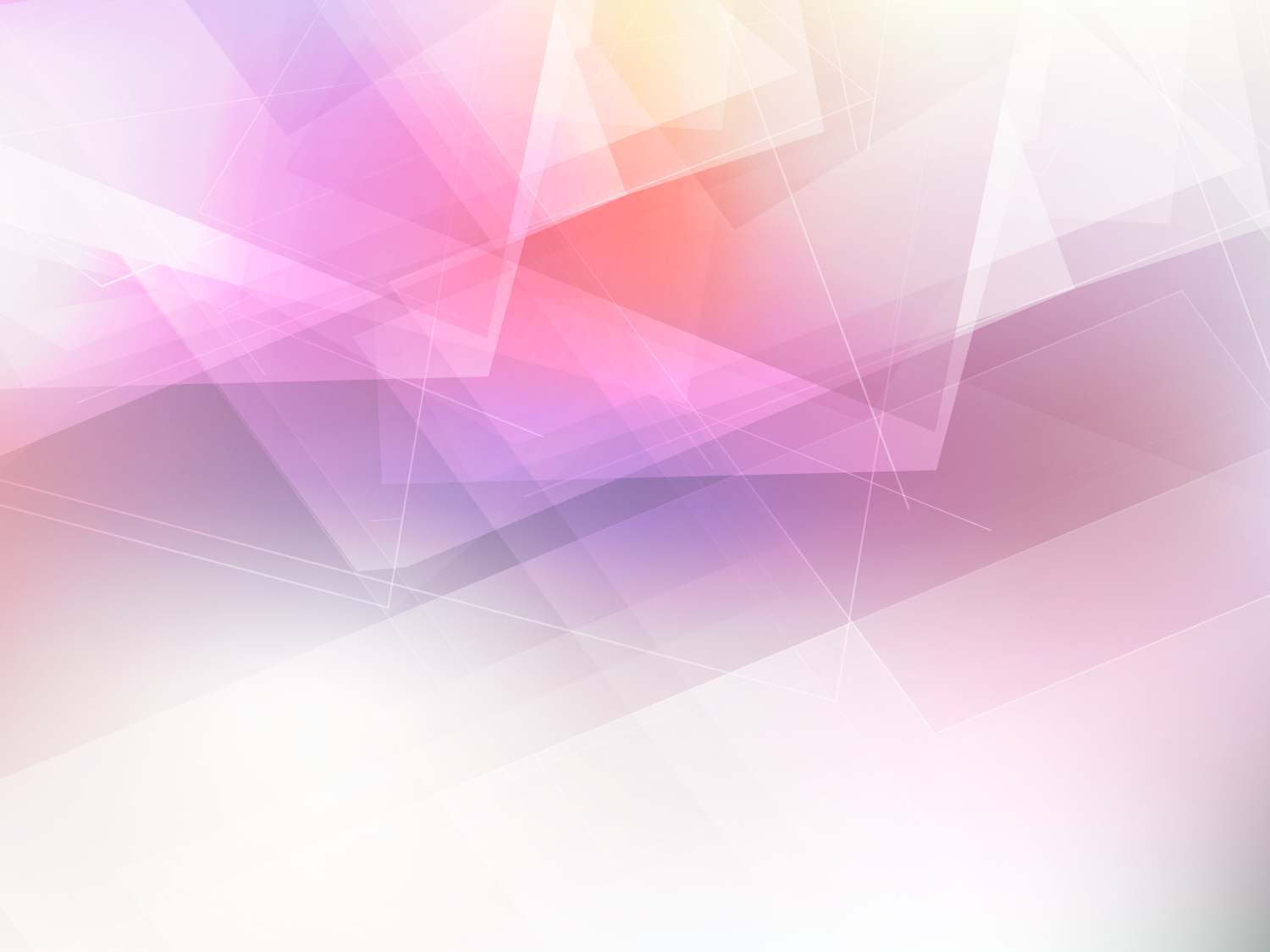 Лекция на тему:«Модели данных»
доцент каф. ВТ и АСУ Игнатьева О.В.
1. Определение и классификация моделей данных
доцент каф. ВТ и АСУ ФГБОУ ВО РГУПС Игнатьева О.В.
Определение модели данных
Система управления базами данных (СУБД) основывается на использовании определённой модели данных. Модель данных отражает взаимосвязи между объектами. 
Модель данных - интегрированный набор понятий для описания данных, связей между ними и ограничений, накладываемых на данные в некоторой организации.
Модель является представлением "реального мира" объектов и событий, а также существующих между ними связей. 
Модель данных можно рассматривать как сочетание трёх компонентов:
доц. Игнатьева О.В.
Определение модели данных
Цель построения модели данных заключается в представлении данных в понятном виде. 
Если такое представление возможно, то модель данных можно будет легко применить при проектировании базы данных. 
Для отображения архитектуры ANSI/SPARC можно применяются три связанные модели данных:
доц. Игнатьева О.В.
Классификация моделей данных
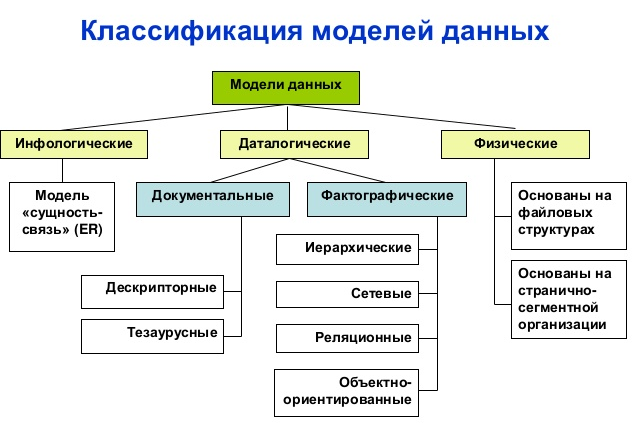 доц. Игнатьева О.В.
Классификация моделей данных
Инфологические модели
Даталогические модели
Физические модели
оперирует категориями, касающимися организации внешней памяти и структур хранения, используемых в операционной среде. В качестве физических моделей используются различные методы размещения данных, основанные на файловых структурах: это организация файлов прямого и последовательного доступа, индексных файлов и инвертированных списков, страничную организацию данных.
являются моделями концептуального уровня и разрабатываются для конкретной СУБД.
используются на ранних стадиях проектирования баз данных для формального описания предметной области. Они содержат информацию о классах объектов, их свойствах и взаимосвязях, описания структур данных без привязки к конкретной СУБД. Инфологические (или семантические) модели отражают в естественной и удобной для разработчиков форме информацию о предметной области в процессе разработки структуры будущей базы данных.
доц. Игнатьева О.В.
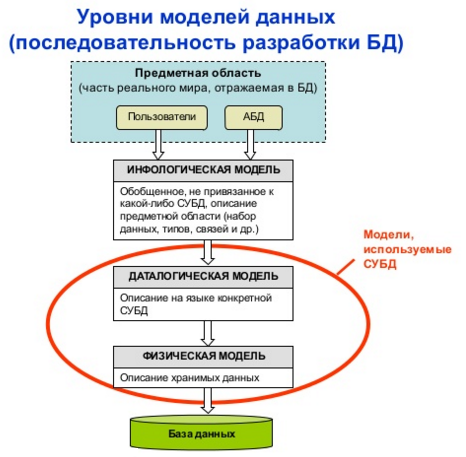 доц. Игнатьева О.В.
Инфологические модели данных
При построении объектных моделей данных используются такие понятия как сущности, атрибуты и связи. 






Наиболее общие типы объектных моделей данных:






В настоящее время ER-модель стала одним из основным методов концептуального проектирования баз данных. 
Объектно-ориентированная модель расширяет определение сущности с целью включения в него не только атрибутов, которые описывают состояние объекта, но и действий, которые с ним связаны, т.е. его поведение.
доц. Игнатьева О.В.
Даталогические модели
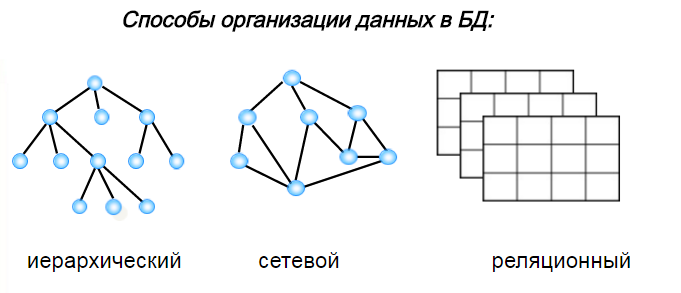 доц. Игнатьева О.В.
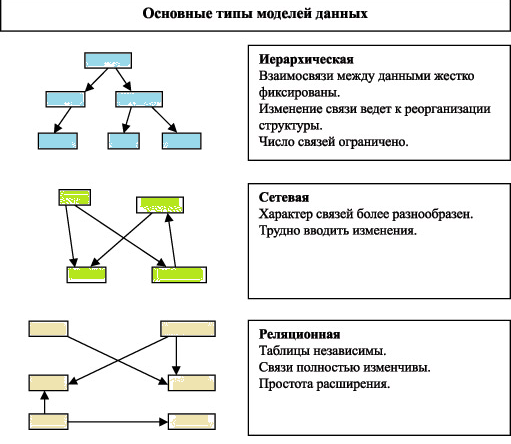 доц. Игнатьева О.В.
Взаимосвязи в моделях данных
Основное различие между указанными выше тремя типами моделей данных состоит в способах представления взаимосвязей между объектами. 



Взаимосвязь выражает отображение или связь между множествами данных.
Основное назначение связей – это возможность организации поиска данных в базе данных.
доц. Игнатьева О.В.
1. Взаимосвязь «один-к-одному» (между двумя типами объектов)
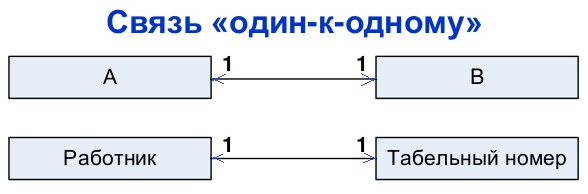 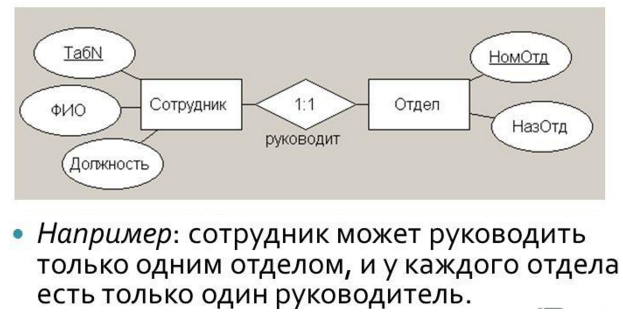 доц. Игнатьева О.В.
1. Взаимосвязь «один-к-одному» (между двумя типами объектов)
Связи один-к-одному часто используются для разбиения очень широких базовых таблиц на несколько более узких. Разбиение большой таблицы на несколько маленьких позволит уменьшить время просмотра полей с наиболее важной информацией.
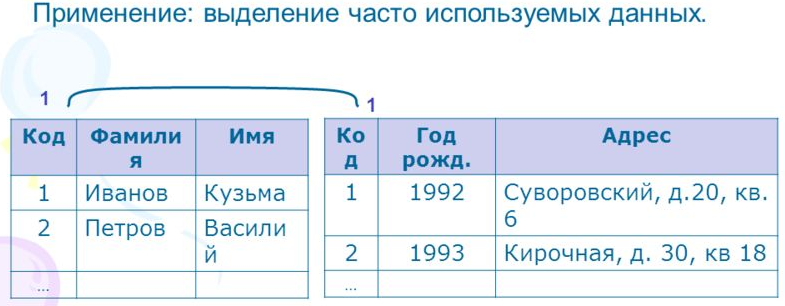 доц. Игнатьева О.В.
2. Взаимосвязь «один-ко-многим» (между двумя типами объектов)
Связь многие–к-одному – это зеркальное отражение связи один-ко-многим.
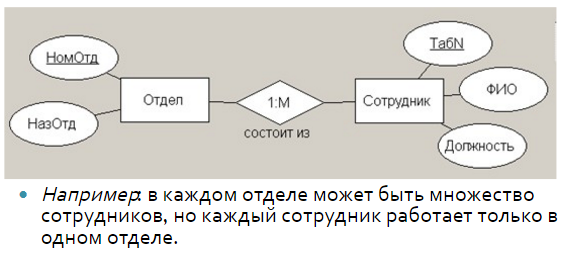 доц. Игнатьева О.В.
2. Взаимосвязь «один-ко-многим» (между двумя типами объектов)
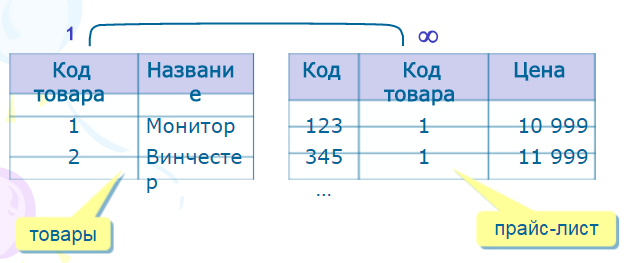 доц. Игнатьева О.В.
3. Взаимосвязь «многие-ко-многим» (между двумя объектами)
Пример.
Рассмотрим базу данных некоторой больницы. Пусть каждый хирург может оперировать нескольких пациентов. С другой стороны, находясь в больнице в различное время каждый пациент может быть прооперирован несколькими хирургами. Тогда, между объектами ПАЦИЕНТ и ХИРУРГ существует взаимосвязь «многие ко многим». Обозначим такую взаимосвязь двойными стрелками.
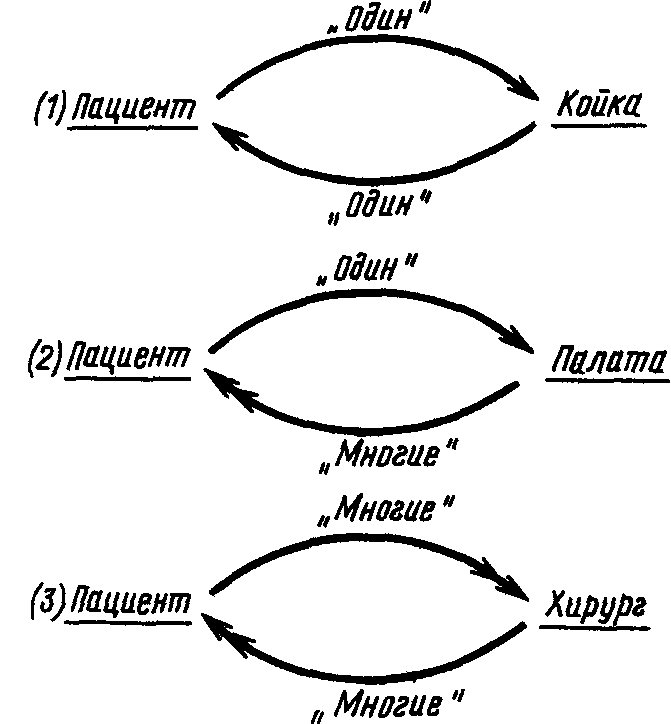 доц. Игнатьева О.В.
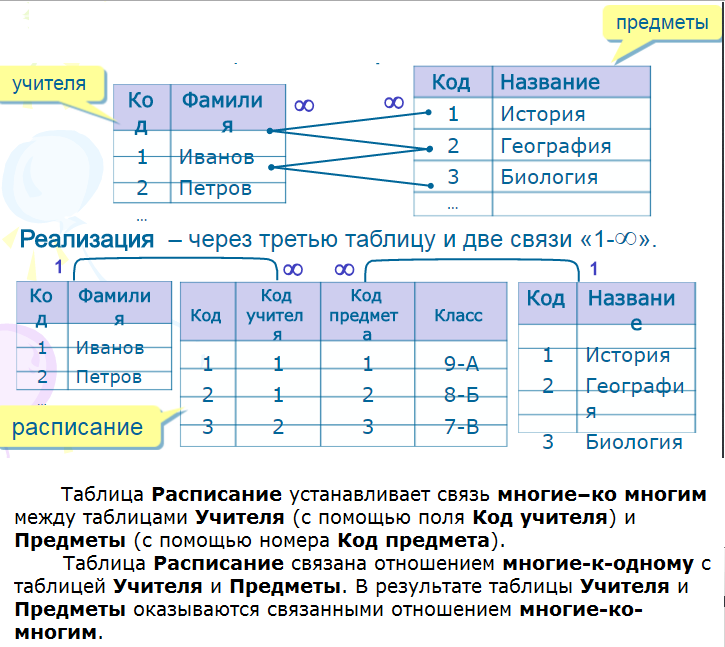 Пример.
доц. Игнатьева О.В.
Взаимосвязи между атрибутами
Взаимосвязи устанавливаются между атрибутами одной таблицы.
доц. Игнатьева О.В.
а). Взаимосвязь «один-к-одному» (между двумя атрибутами)
Пример. 
Предположим, что номер пациента является его уникальным идентификатором, т.е. он не изменяется и при последующих поступлениях данного пациента. Если одновременно с номером пациента в базе данных хранится и другой его уникальный идентификатор, то между такими двумя уникальными идентификаторами существует взаимосвязь «один к одному». 
На рис. эта взаимосвязь обозначается одинарными стрелками.
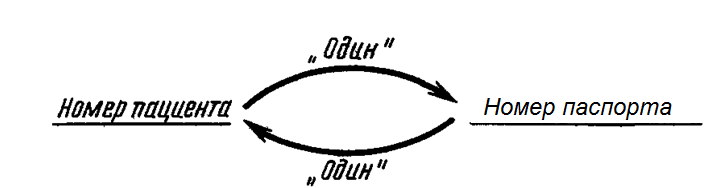 доц. Игнатьева О.В.
б). Взаимосвязь «один-ко-многим» (между двумя атрибутами)
Пример.
Имя пациента и его номер существуют совместно. Пациентов с одинаковыми именами может быть много, но все они имеют различные номера. Каждому пациенту присваивается уникальный номер. Это означает, что данному номеру пациента соответствует только одно имя. Взаимосвязь «один-ко-многим» обозначается одинарной стрелкой в направлении к «одному» и двойной стрелкой в направлении ко «многим».
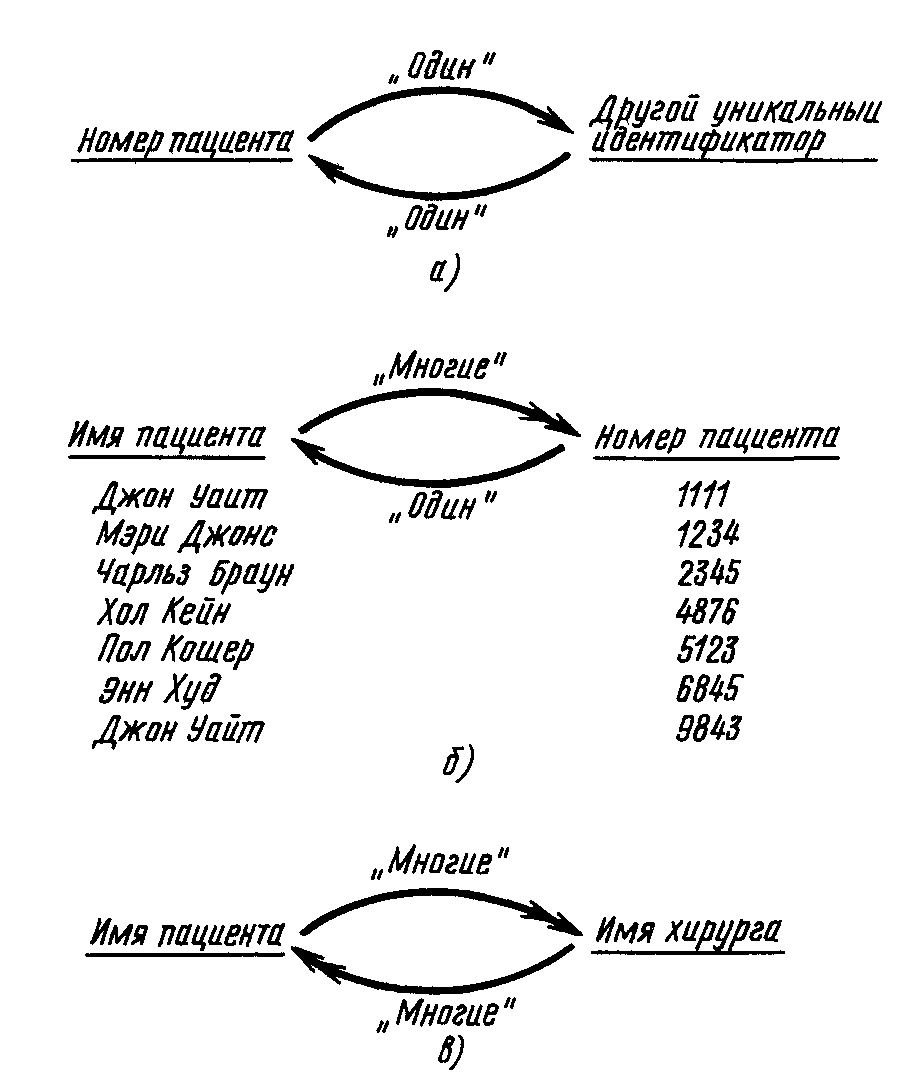 в). Взаимосвязь «многие-ко-многим» (между двумя атрибутами)
Пример.
Несколько пациентов с одинаковыми именами могли быть прооперированы несколькими хирургами. Несколько хирургов с одинаковыми именами могли прооперировать нескольких пациентов. Между атрибутами «имя пациента» и «имя хирурга» существует взаимосвязь «многие-ко-многим». Мы обозначаем эту взаимосвязь двойными стрелками.
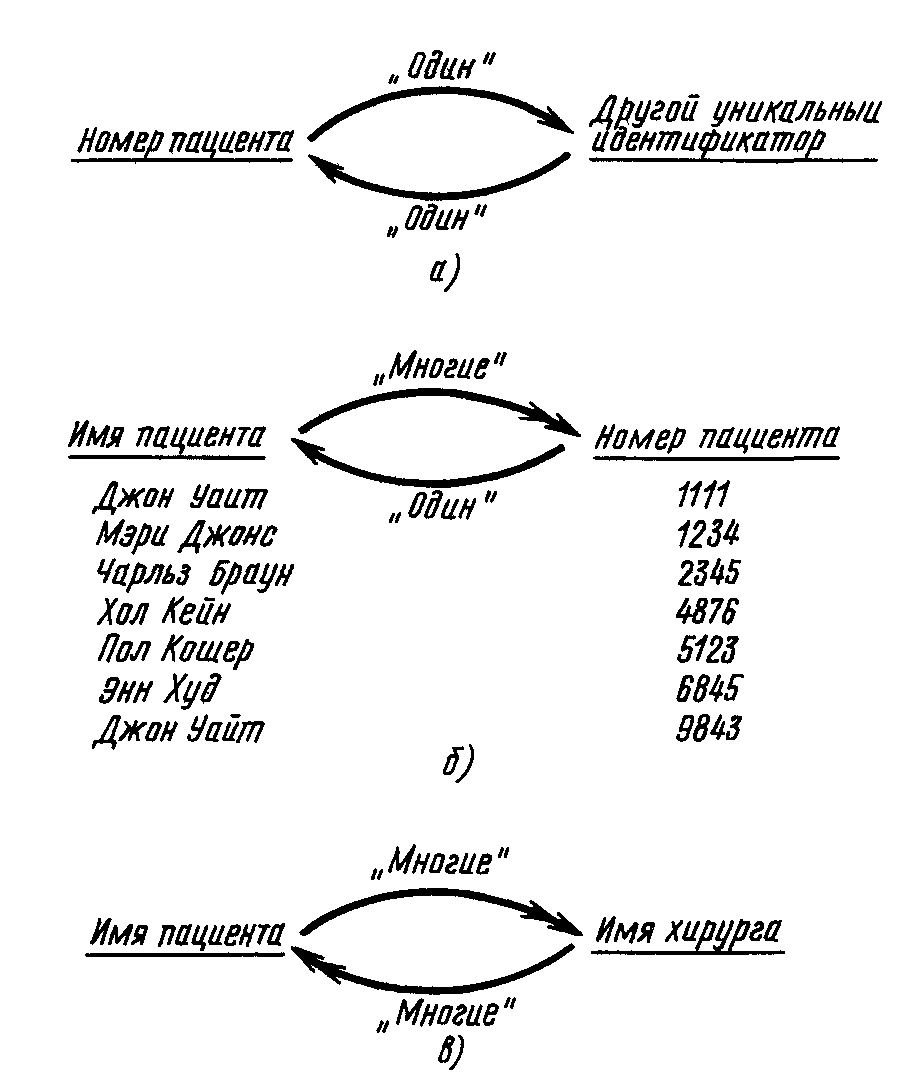 доц. Игнатьева О.В.
2. Реляционная модель данных
доцент каф. ВТ и АСУ ФГБОУ ВО РГУПС Игнатьева О.В.
Реляционная модель данных
Принципы организации данных в реляционной модели данных.
В реляционной модели данных объекты и взаимосвязи между ними представляются с помощью таблиц.
Взаимосвязи также рассматриваются в качестве объектов.
Каждая таблица представляет один объект и состоит из строк и столбцов.
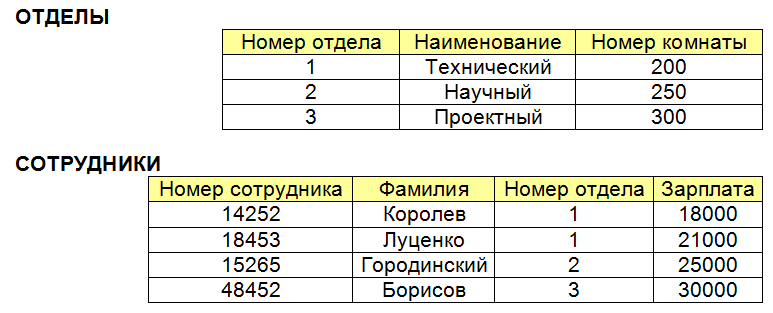 Взаимосвязь между таблицами
доц. Игнатьева О.В.
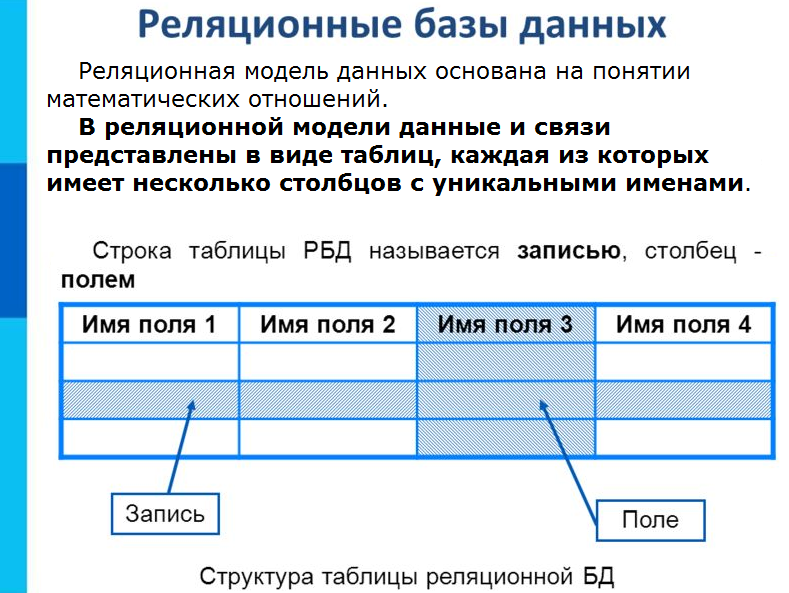 доц. Игнатьева О.В.
Реляционная модель данных
Термин "реляционный" (relatio - отношение) указывает на то, что такая модель хранения данных построена на взаимоотношении составляющих ее частей. В простейшем случае она представляет собой двухмерную таблицу, а при создании сложных информационных моделей составит совокупность взаимосвязанных таблиц. Каждая строка такой таблицы называется записью. Каждый столбец в такой таблице называется полем.
relatio
Пример. Рассмотрим таблицу, в которой хранятся сведения об учениках школы.
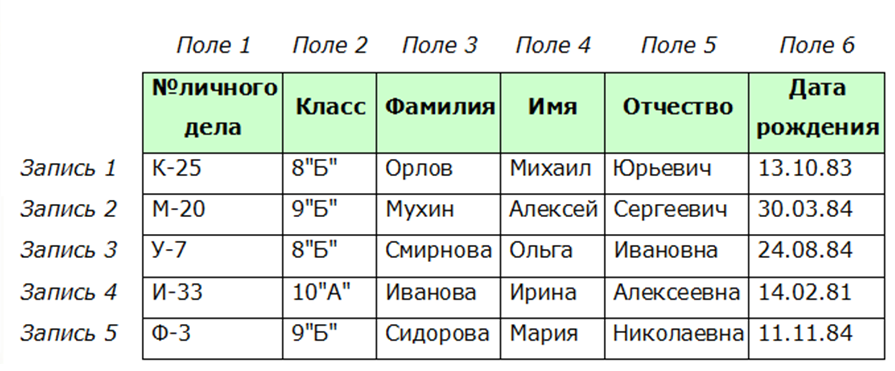 доц. Игнатьева О.В.
Реляционная модель данных
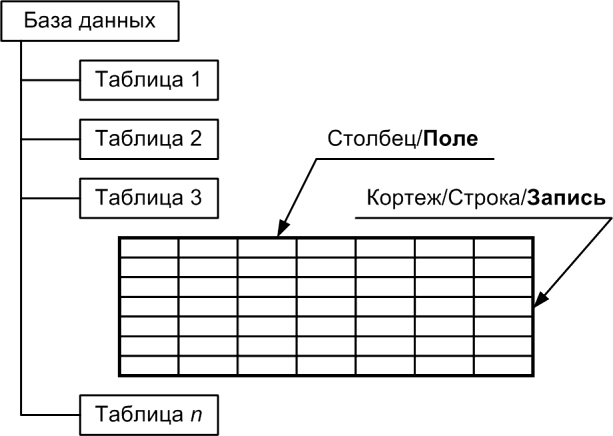 доц. Игнатьева О.В.
Реляционная модель данных
Особенности модели:
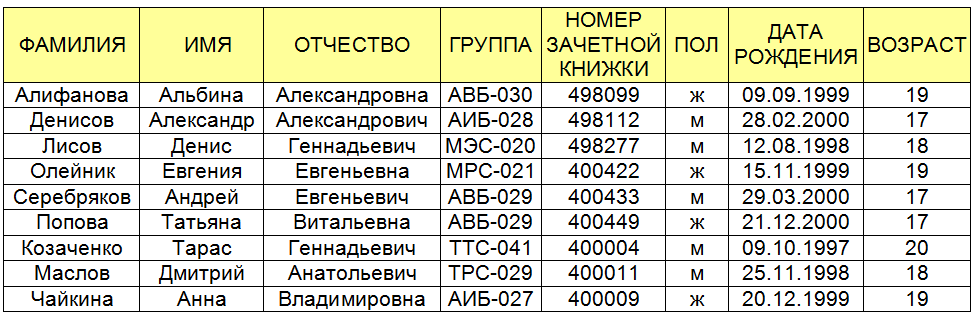 доц. Игнатьева О.В.
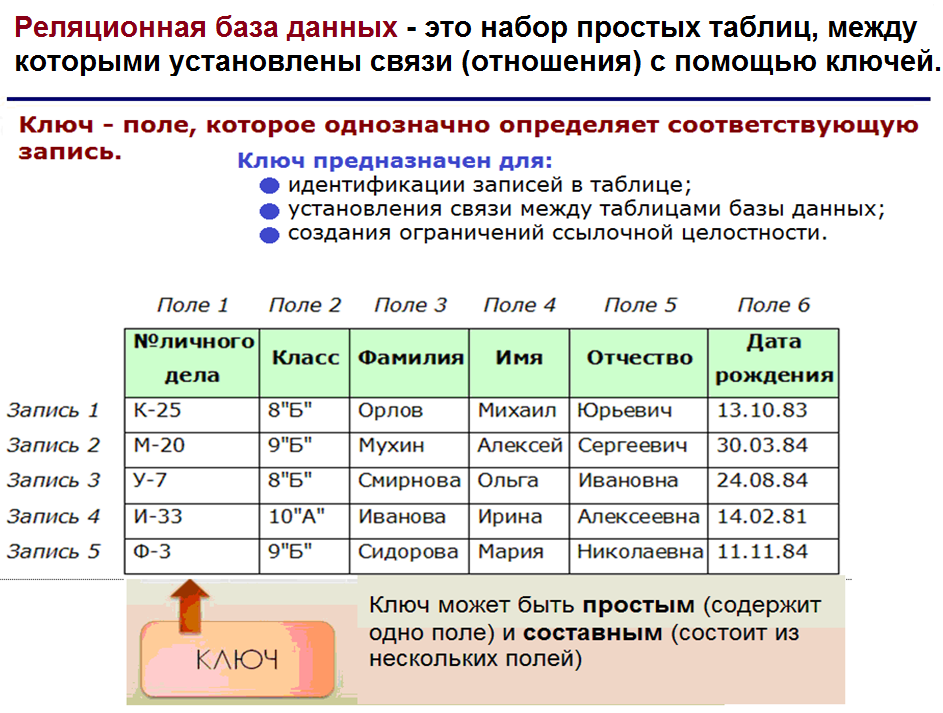 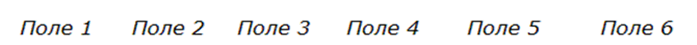 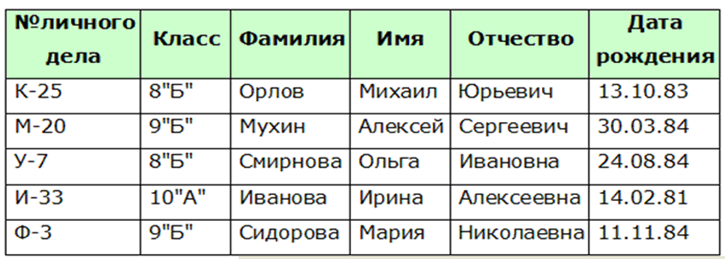 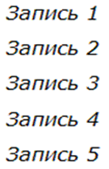 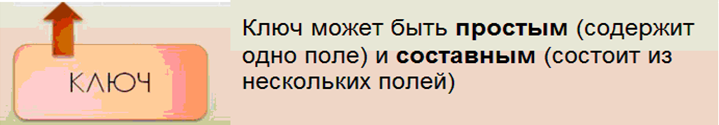 доц. Игнатьева О.В.
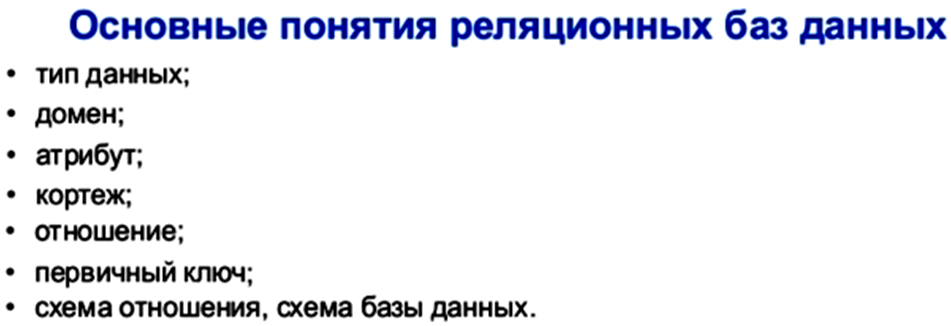 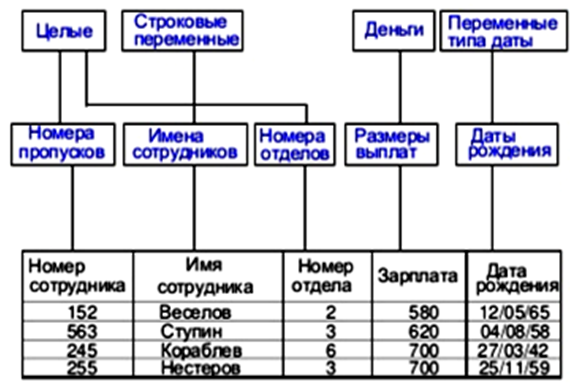 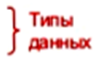 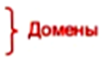 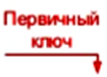 Отношение
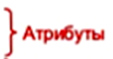 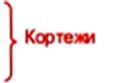 доц. Игнатьева О.В.
Реляционная модель данных
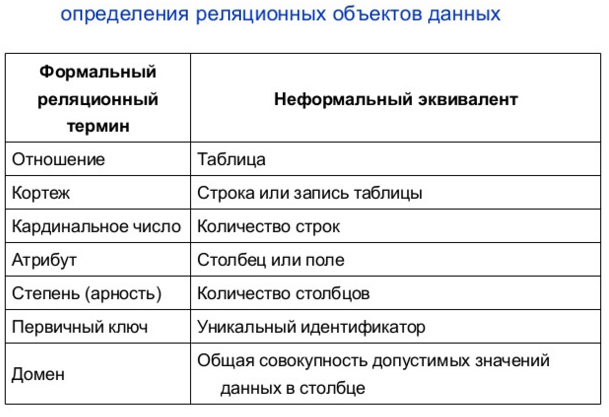 доц. Игнатьева О.В.
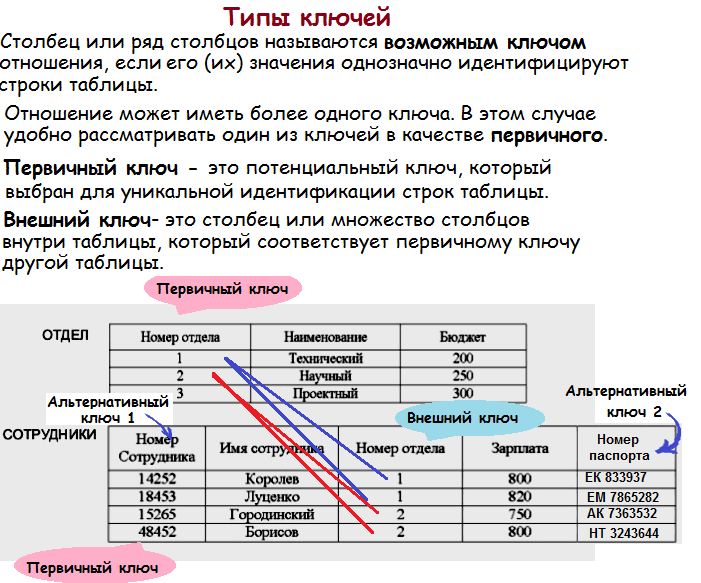 доц. Игнатьева О.В.
Реляционная модель данных
Реляционная база данных – это набор простых таблиц, между которыми установлены связи с помощью ключей. 
Пример схемы базы данных «Продажа товаров».
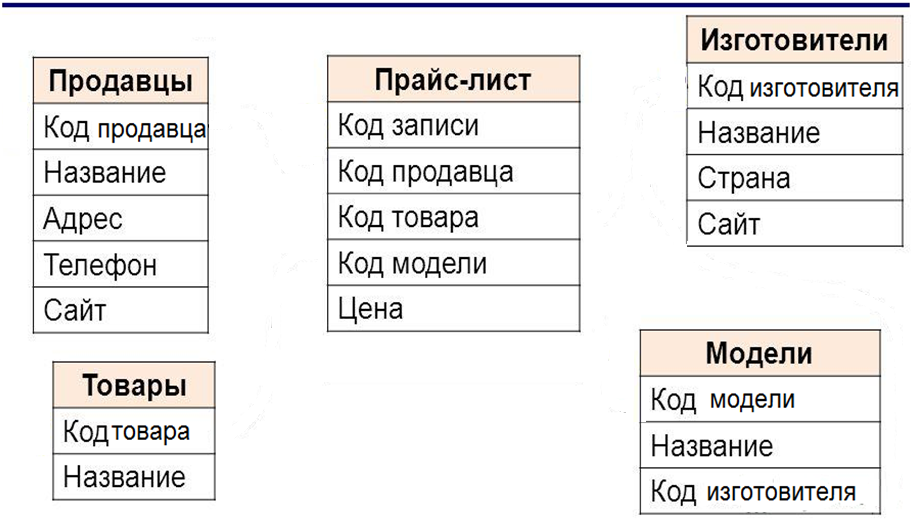 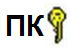 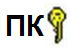 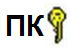 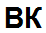 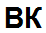 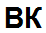 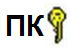 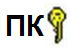 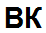 доц. Игнатьева О.В.
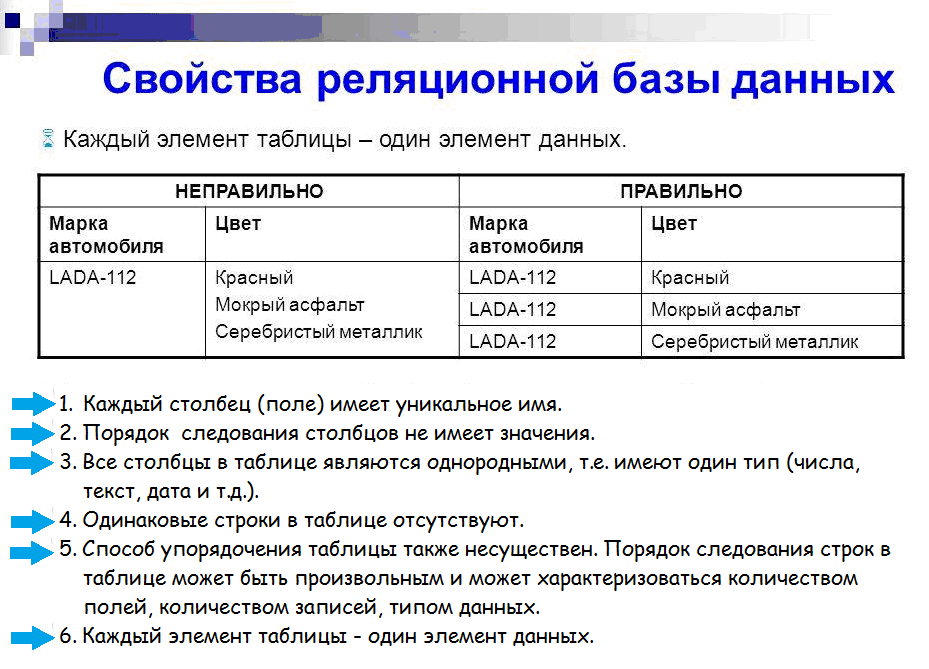 доц. Игнатьева О.В.
Достоинства модели
Простота. Пользователь работает с простой моделью данных. Он формулирует запросы в терминах информационного содержания и не должен принимать во внимание сложные аспекты системной реализации. 
Непроцедурные запросы. Поскольку в реляционной схеме понятие навигации отсутствует, запросы не строятся на основе заранее определённой структуры. Благодаря этому они могут быть сформулированы на непроцедурном языке.
Независимость данных. При использовании реляционной модели данных интерфейс пользователя не связан с деталями физической структуры памяти и стратегией доступа. Модель обеспечивает высокую степень независимости данных.
Теоретическое обоснование. Реляционная модель данных основана на хорошо проработанной теории отношений. При проектировании базы данных применяются строгие методы, построенные на нормализации отношений. 
Реляционная БД – это самая успешная и распространённая модель БД. В настоящее время абсолютными лидерами рынка СУБД являются Oracle Database, IBM DB2 и Microsoft SQL Server.
Недостатки модели
Низкая производительность СУБД, базирующихся на реляционной модели данных, чем у систем, основанных на иерархической или сетевой.
3. Иерархическая модель данных
доцент каф. ВТ и АСУ ФГБОУ ВО РГУПС Игнатьева О.В.
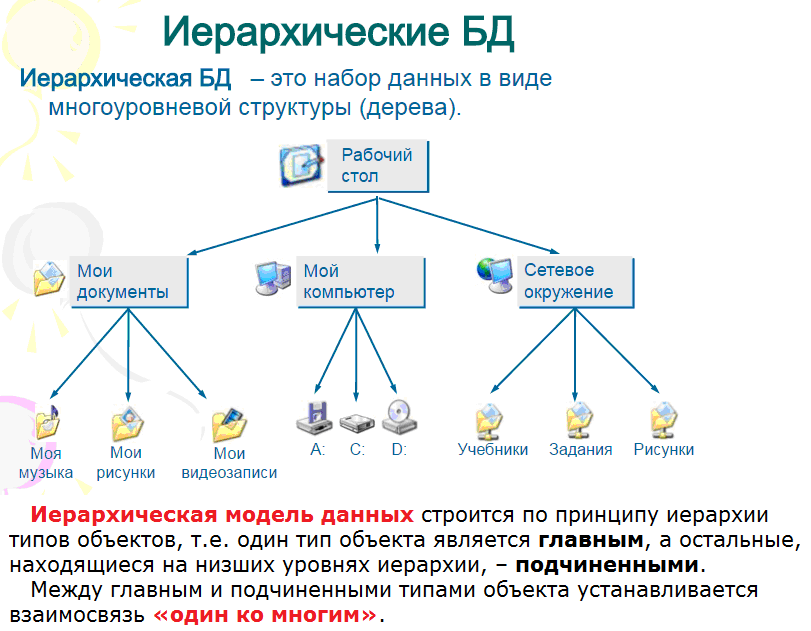 доц. Игнатьева О.В.
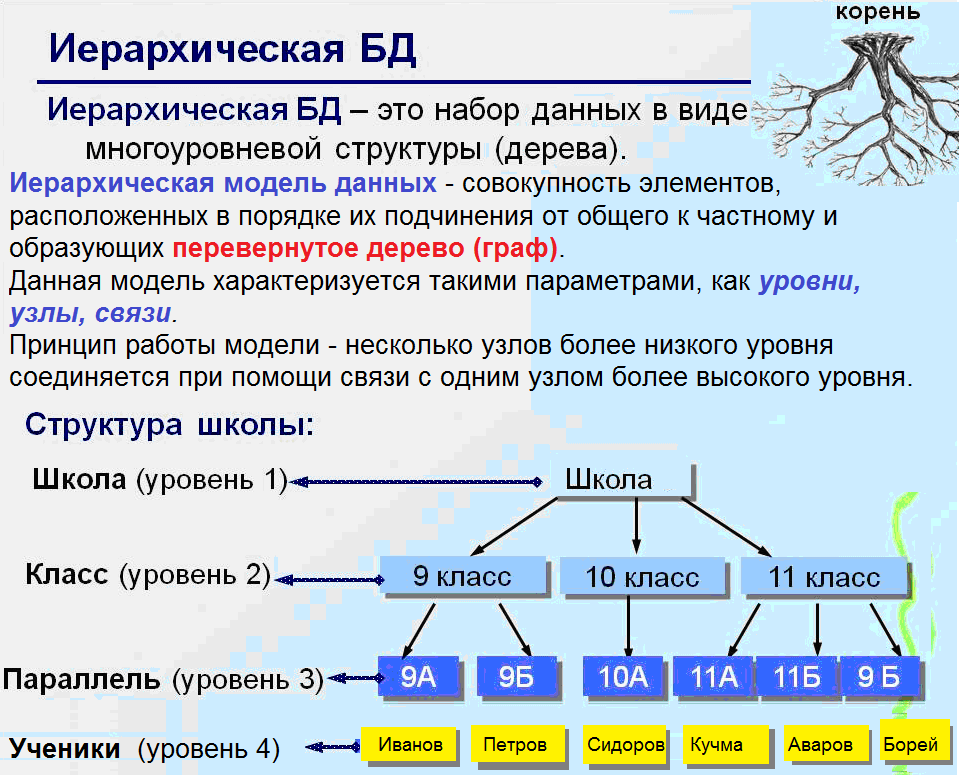 доц. Игнатьева О.В.
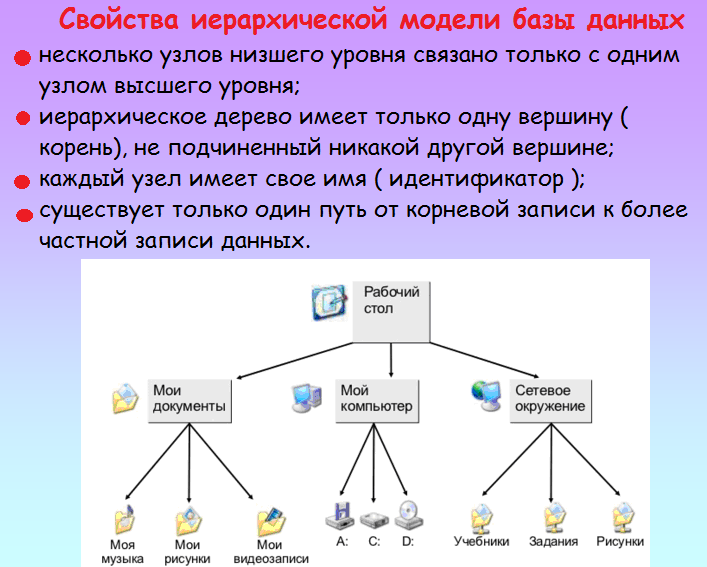 доц. Игнатьева О.В.
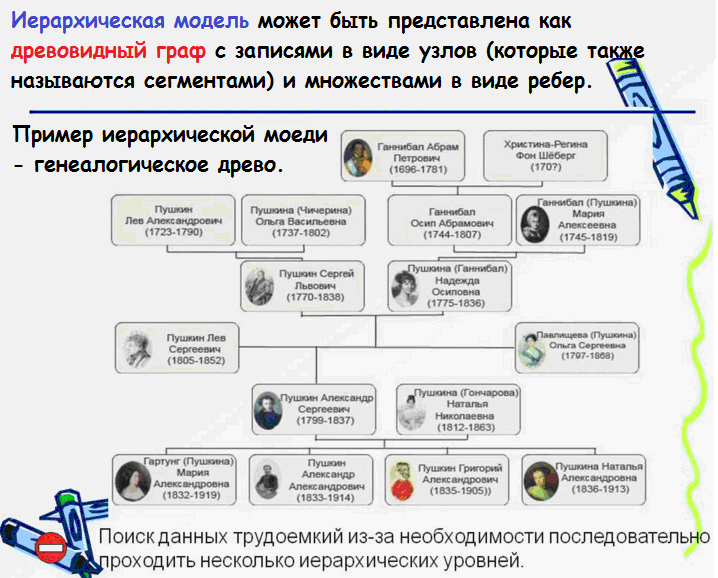 доц. Игнатьева О.В.
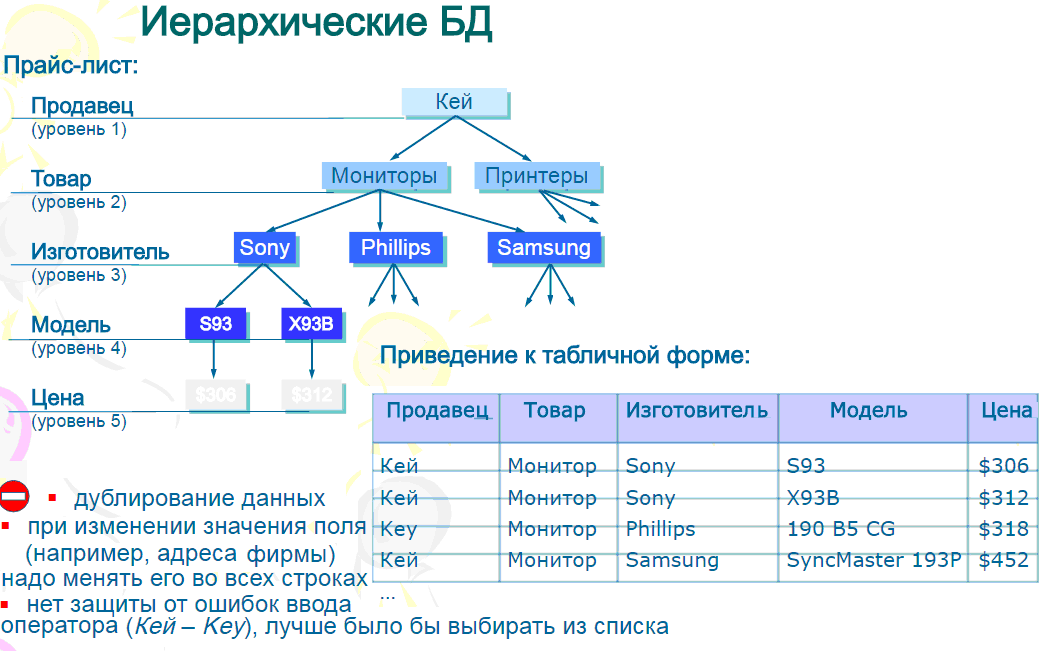 доц. Игнатьева О.В.
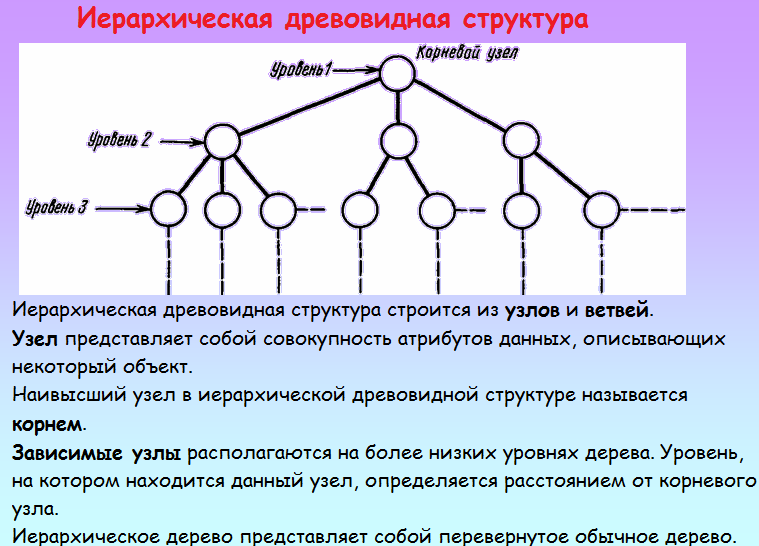 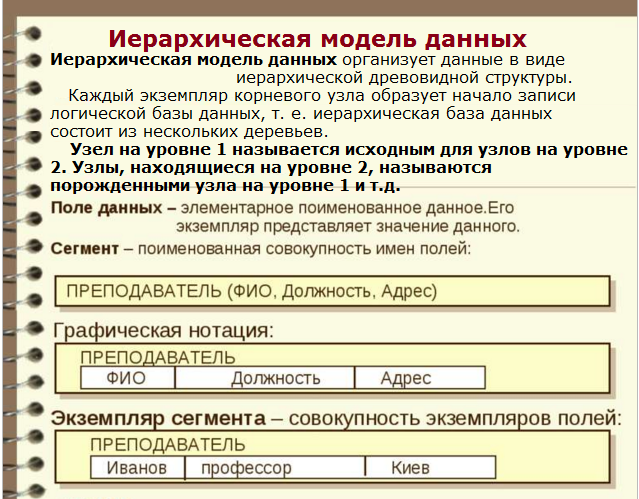 доц. Игнатьева О.В.
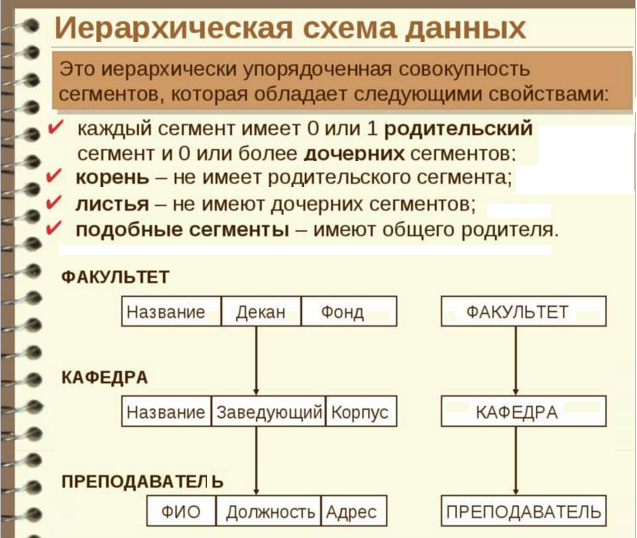 доц. Игнатьева О.В.
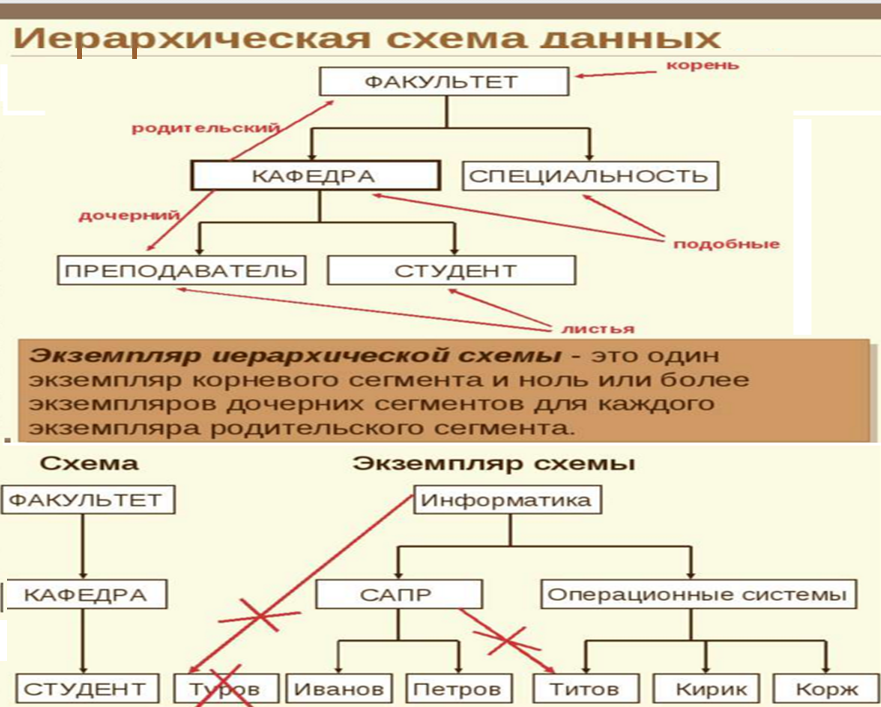 доц. Игнатьева О.В.
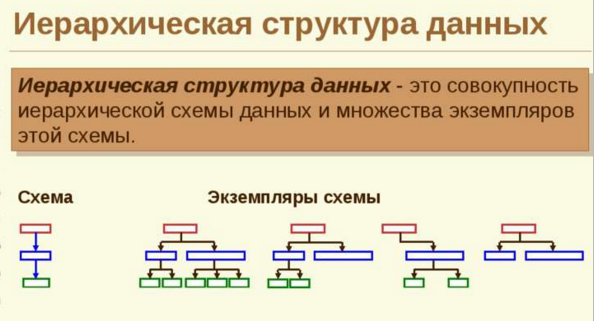 доц. Игнатьева О.В.
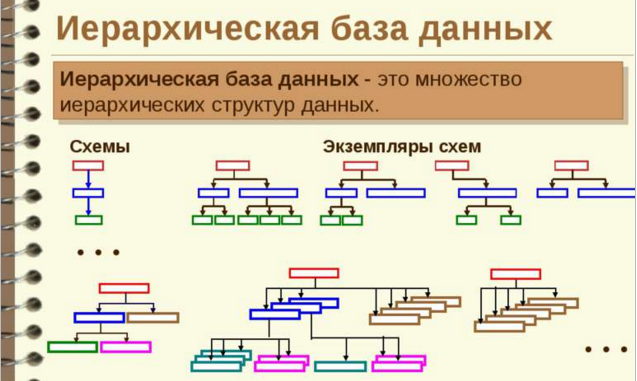 доц. Игнатьева О.В.
Иерархическая модель данных
Иерархическая древовидная структура удовлетворяет условиям:
доц. Игнатьева О.В.
Иерархическая модель данных
Иерархическая древовидная структура удовлетворяет условиям:
доц. Игнатьева О.В.
Иерархическая модель данных
Пример. В иерархической модели данных пути доступа к каждому узлу являются уникальными. Например, доступ к узлу I может осуществляться только по пути A-G-H-I, а доступ к узлу D — только по пути A-B-D.
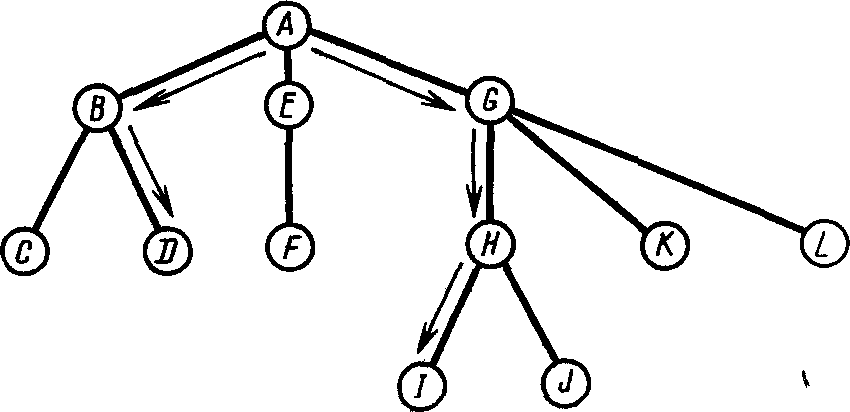 доц. Игнатьева О.В.
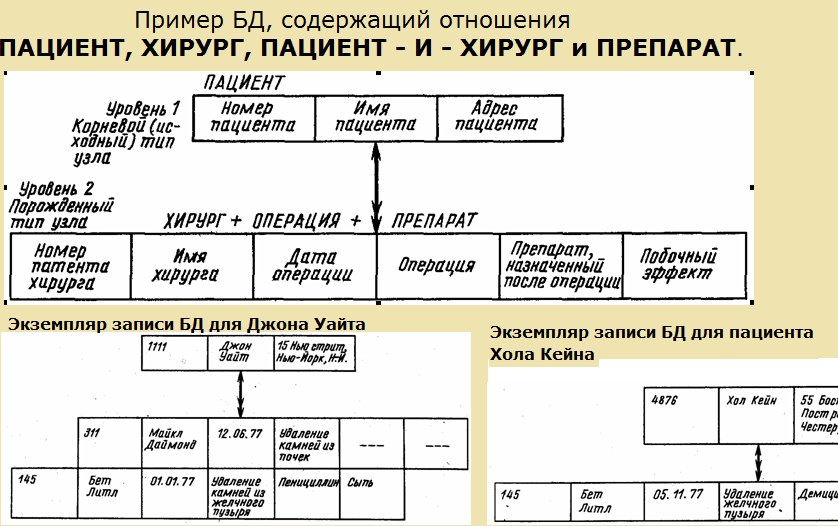 доц. Игнатьева О.В.
Информация о ПАЦИЕНТЕ, ХИРУРГЕ, ПАЦИЕНТЕ - И - ХИРУРГЕ и ПРЕПАРАТЕ может быть представлена с помощью другой версии иерархической модели данных.








Иерархическая модель данных позволяет представлять сведения о нескольких пациентах для каждого хирурга.
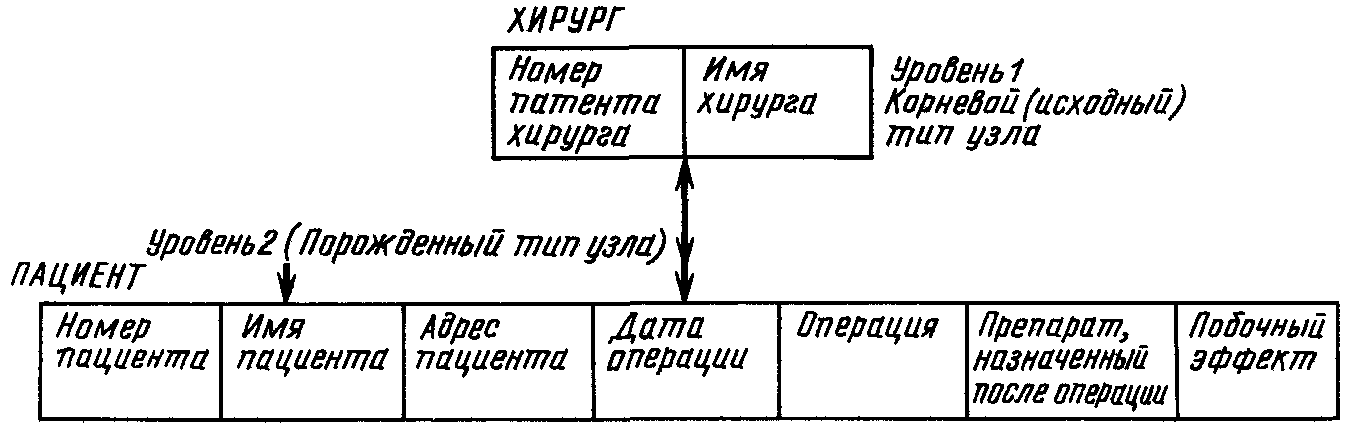 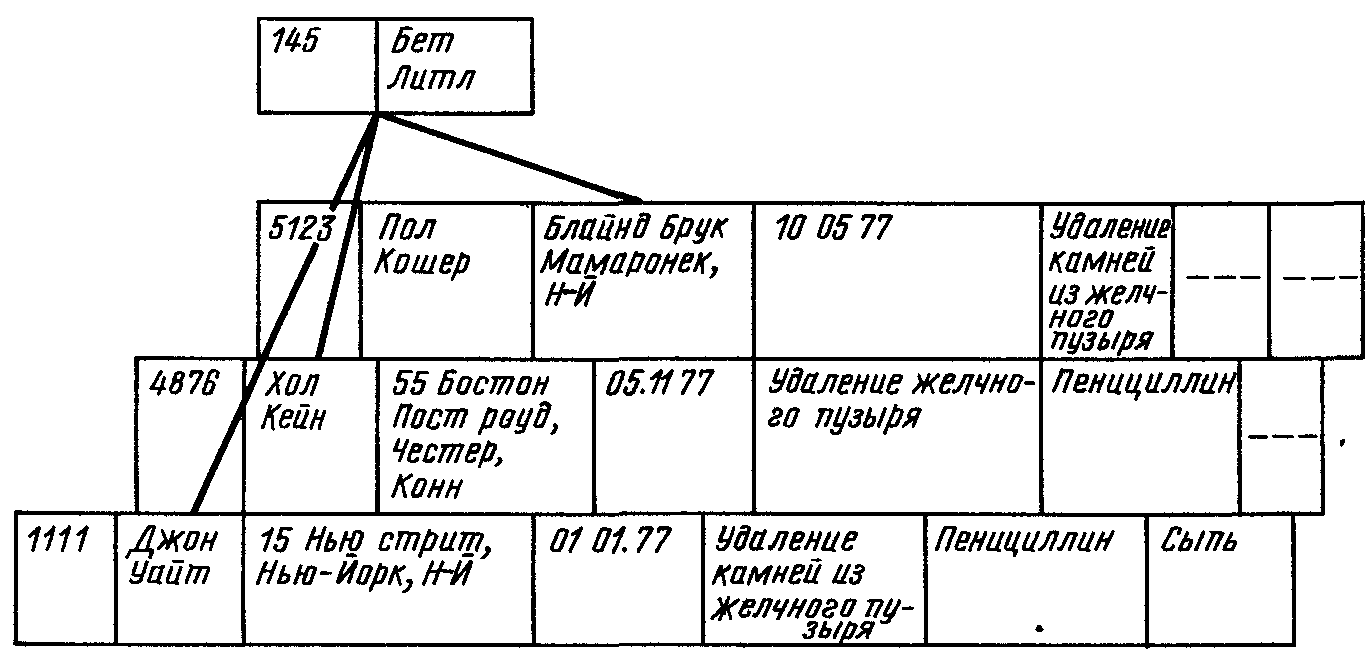 доц. Игнатьева О.В.
Иерархическая модель данных
Иерархические модели данных, представленные на рисунках, отличаются друг от друга, хотя и являются моделями одной и той же предметной области. 
Различия между ними определяются способами представления взаимосвязей между объектами. 

На рис. 1 ПАЦИЕНТ находится на более высоком уровне иерархии, чем ХИРУРГ. Это означает, что взаимосвязь между ПАЦИЕНТОМ и ХИРУРГОМ  - это взаимосвязь «один-ко-многим». 
На рис. 2 ХИРУРГ находится на более высоком уровне иерархии по сравнению с ПАЦИЕНТОМ. Здесь взаимосвязь между ХИРУРГОМ и ПАЦИЕНТОМ – это взаимосвязь «один-ко-многим». 
Выбор иерархической модели данных должен определяться операционными характеристиками.
доц. Игнатьева О.В.
Иерархическая модель данных
Достоинства модели:
доц. Игнатьева О.В.
Иерархическая модель данных
Недостатки модели:
доц. Игнатьева О.В.
4. Сетевая модель данных
доцент каф. ВТ и АСУ ФГБОУ ВО РГУПС Игнатьева О.В.
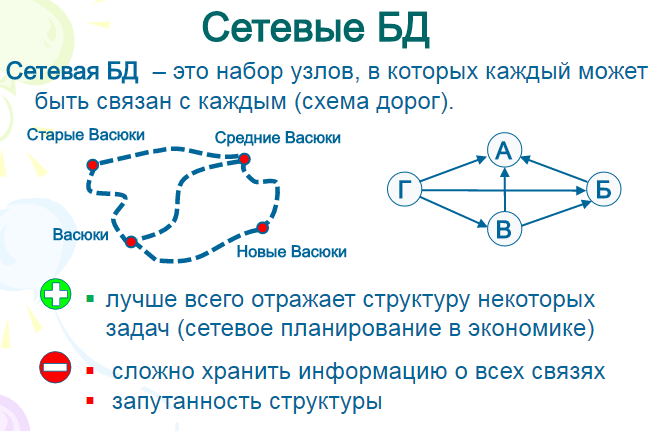 доц. Игнатьева О.В.
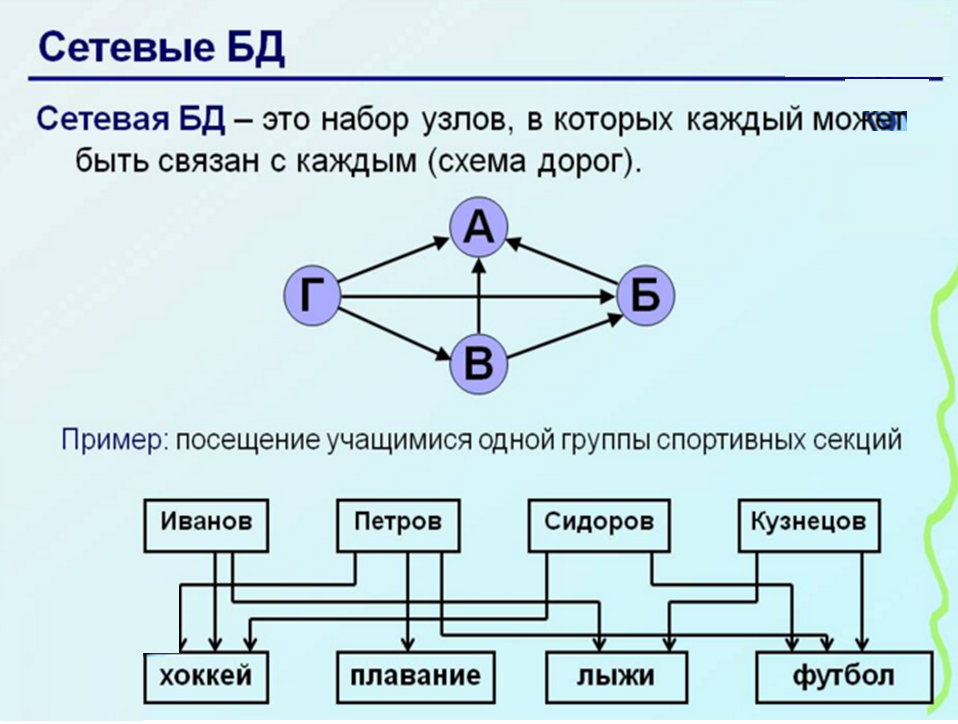 доц. Игнатьева О.В.
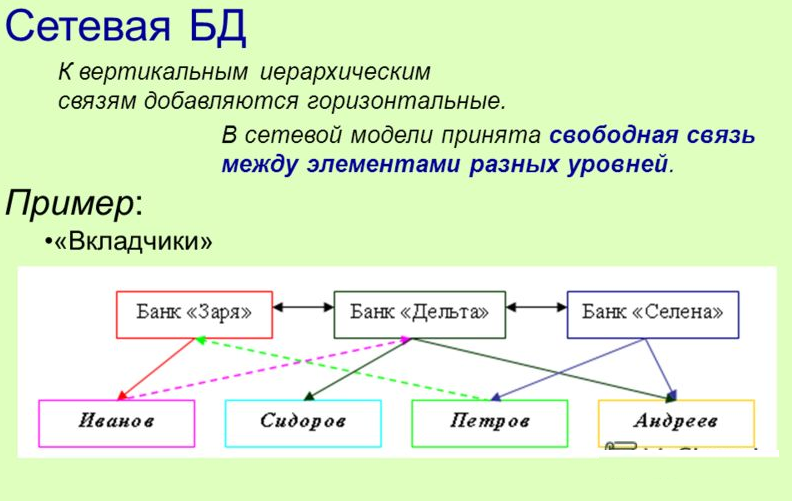 доц. Игнатьева О.В.
СЕТЕВАЯ МОДЕЛЬ ДАННЫХ
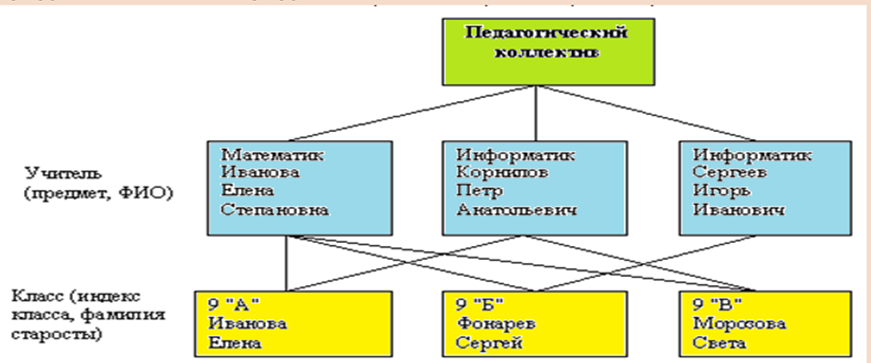 Пример. База данных, хранящая сведения о закреплении учителей за определёнными классами.
СЕТЕВАЯ МОДЕЛЬ ДАННЫХ
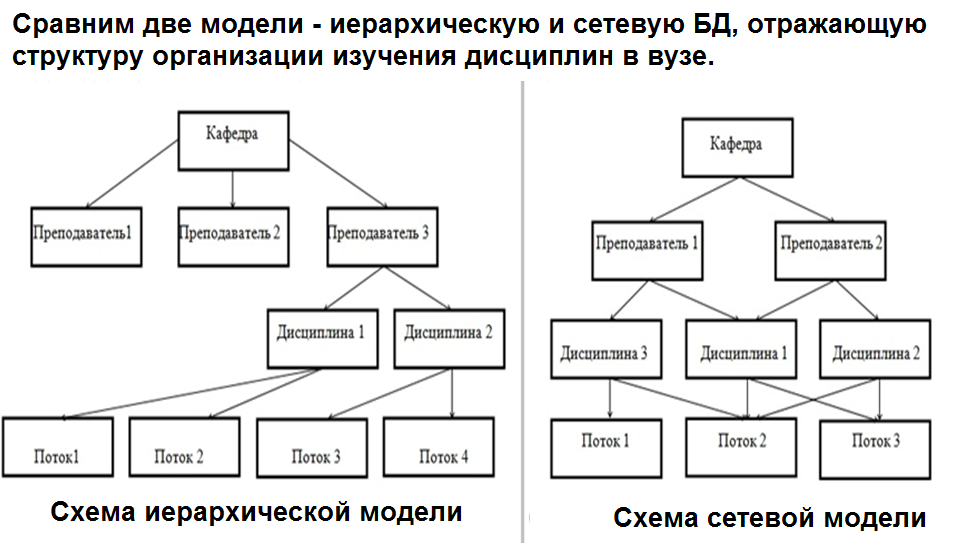 доц. Игнатьева О.В.
СЕТЕВАЯ МОДЕЛЬ ДАННЫХ
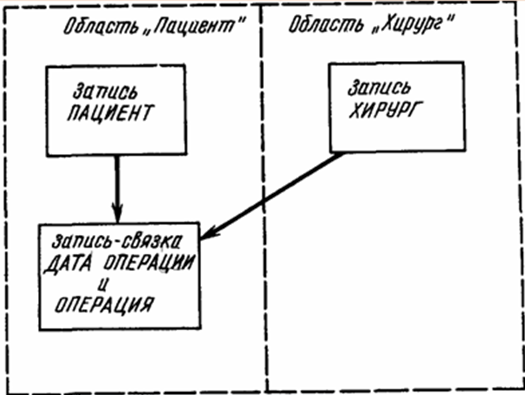 доц. Игнатьева О.В.
СЕТЕВАЯ МОДЕЛЬ ДАННЫХ
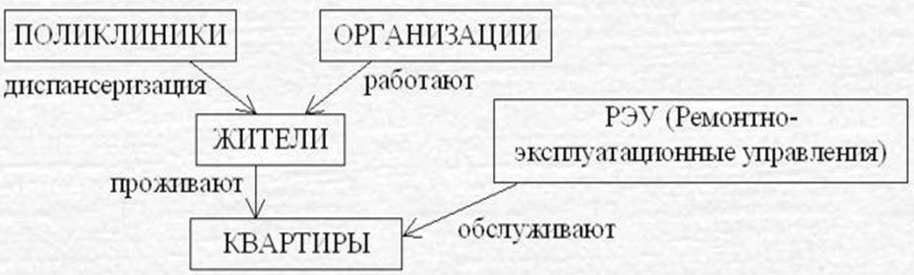 доц. Игнатьева О.В.
СЕТЕВАЯ МОДЕЛЬ ДАННЫХ
Поясним различие между типом и экземпляром записи. 
ПАЦИЕНТ является типом записи, а строка «1111 Джон Уайт 15 Нью-Стрит, Нью-Йорк, Н.-Й.» – экземпляром типа записи ПАЦИЕНТ. Таким образом, в БД может иметься одна или несколько экземпляров записи некоторого типа.
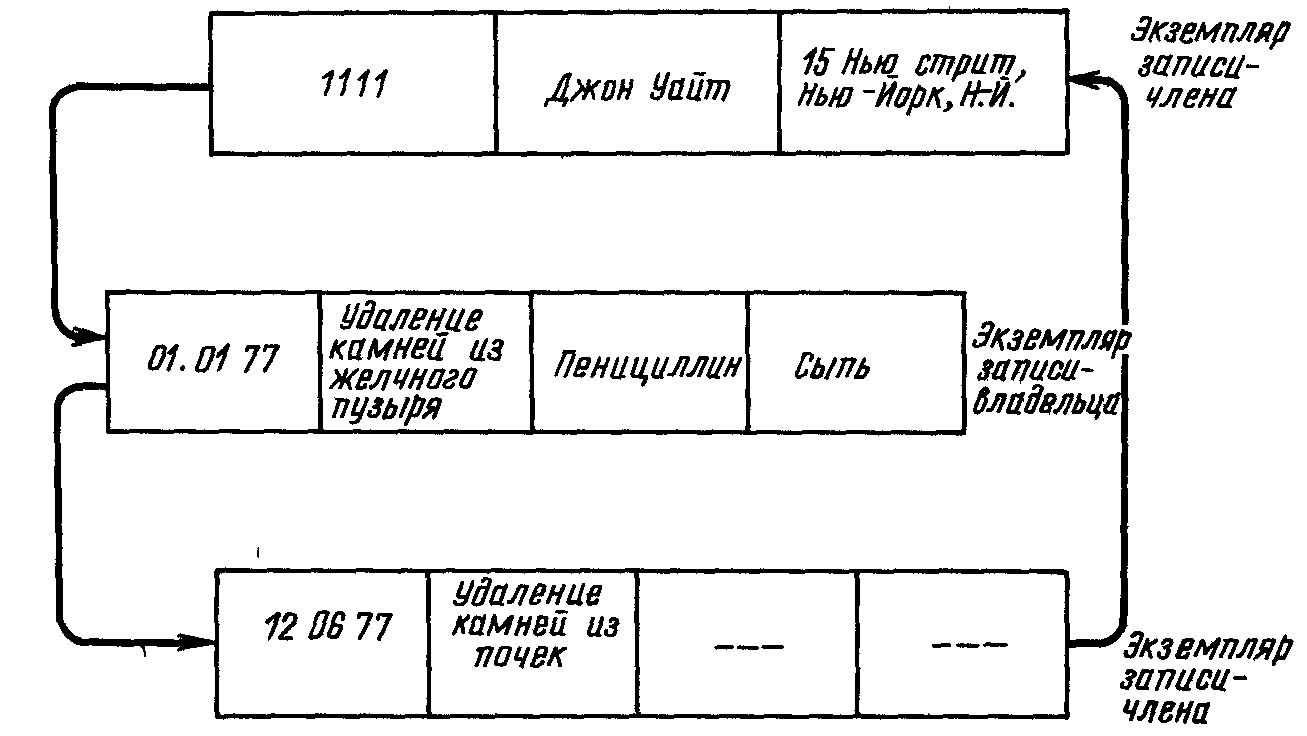 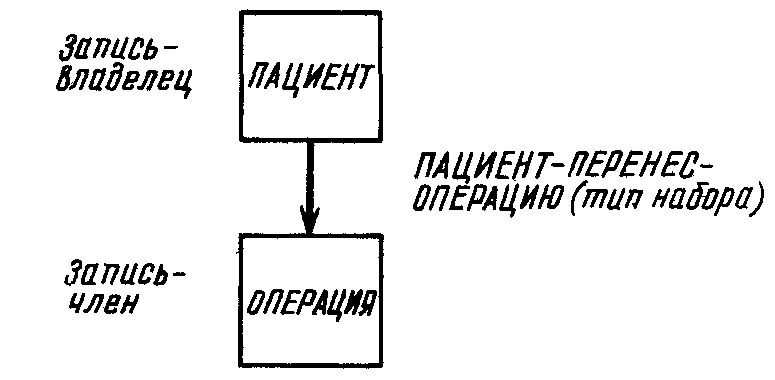 В наборе ПАЦИЕНТ-ПЕРЕНЕС-ОПЕРАЦИЮ владельцем является запись ПАЦИЕНТ, а членом – запись ОПЕРАЦИЯ. Экземпляр набора ПАЦИЕНТ-ПЕРЕНЕС-ОПЕРАЦИЮ содержит один экземпляр записи владельца и два экземпляра записи члена. Набор реализован в виде кольцевой структуры.
доц. Игнатьева О.В.
СЕТЕВАЯ МОДЕЛЬ ДАННЫХ
Свойства наборов в сетевой модели данных:
доц. Игнатьева О.В.
СЕТЕВАЯ МОДЕЛЬ ДАННЫХ
Преимущества сетевой модели данных:








Наиболее распространённой и стандартизованной из реализаций СМД является модель CADASYL. В соответствии с ней описание схемы БД осуществляется на языке COBOL, а манипулирование данными – с помощью включающего языка программирования высокого уровня. 
Примером сетевой СУБД является система Integrated Database Management System (IDMS).
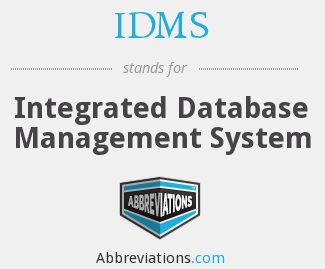 доц. Игнатьева О.В.
СЕТЕВАЯ МОДЕЛЬ ДАННЫХ
Недостатки модели:
доц. Игнатьева О.В.
Выводы
доц. Игнатьева О.В.
Выводы
В настоящее время абсолютными лидерами рынка СУБД являются компании Oracle, IBM и Microsoft, с общей совокупной долей рынка около 90%, поставляя такие системы как Oracle Database, IBM DB2 и Microsoft SQL Server.
Рейтинг современных СУБД на конец 2018 года.
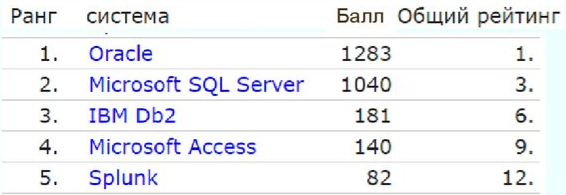 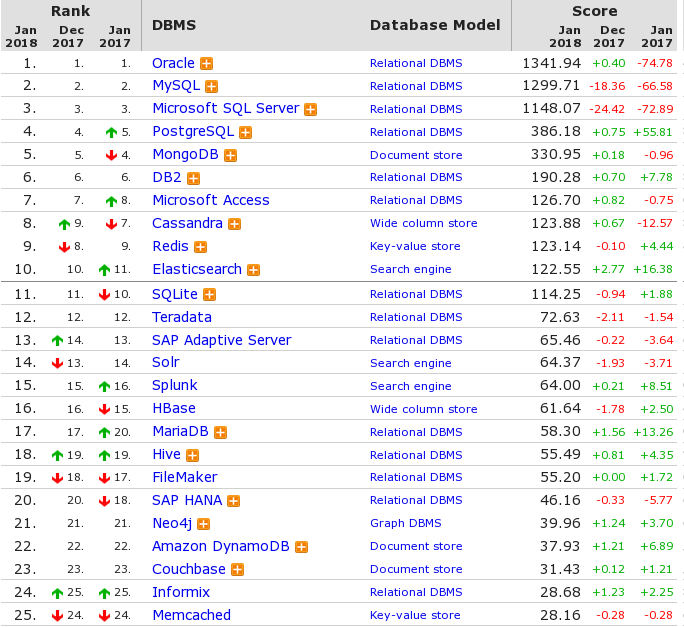 Топ 5 самых 
популярных
коммерческих
СУБД
Топ 5 СУБД с 
открытым
исходным кодом
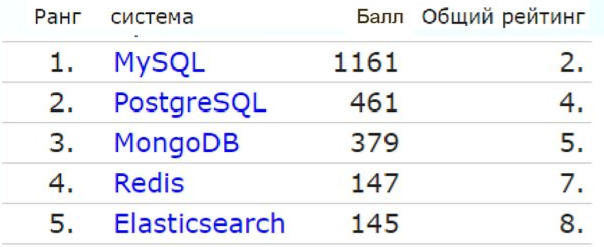 доц. Игнатьева О.В.
5. Физическая модель данных
доцент каф. ВТ и АСУ ФГБОУ ВО РГУПС Игнатьева О.В.
Физические модели данных
Физические модели данных описывают то, как данные хранятся в компьютере, представляя информацию о структуре записей, их упорядоченности и существующих путях доступа. 

Физические модели: 
обобщающая модель (unifying model)
модель памяти кадров {frame memory).
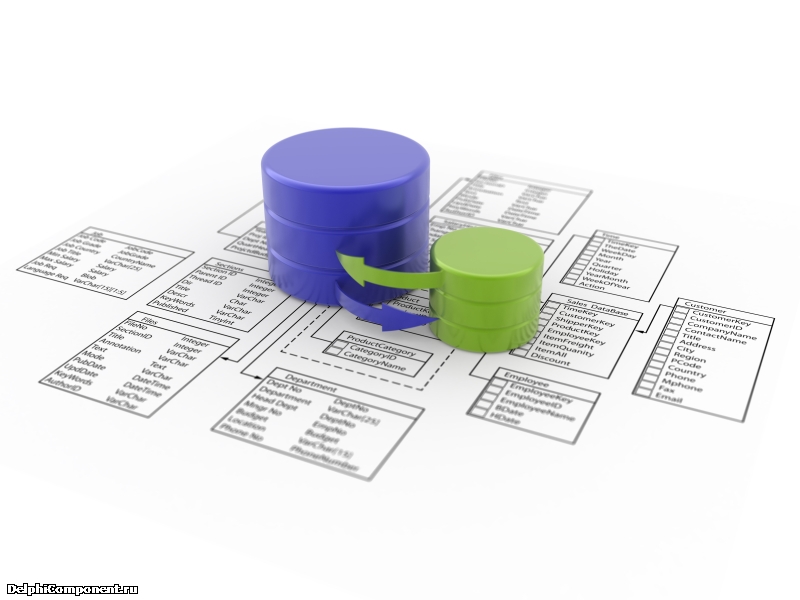 доц. Игнатьева О.В.
Физические модели данных
доц. Игнатьева О.В.
Физические модели данных
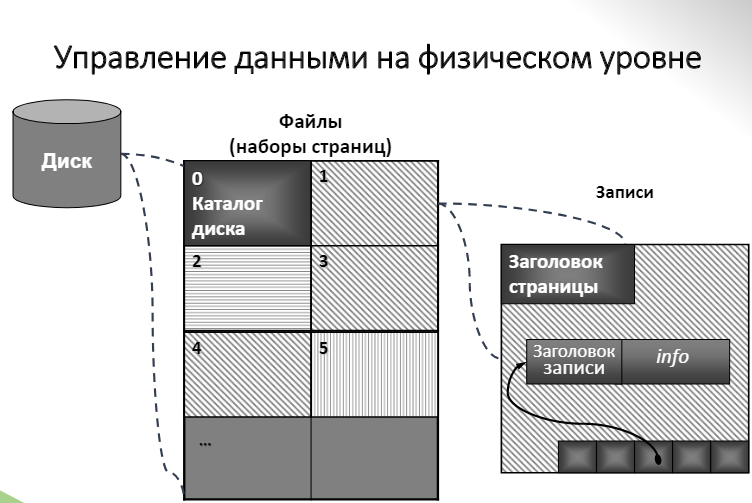 Физические модели данных
Так логическая запись, состоящая из полей, может быть представлена в виде физической записи (из тех же полей), логический файл – в виде физического файла. 
Логическая запись представляется в оперативной памяти следующим образом:
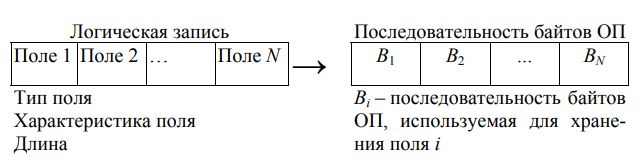 доц. Игнатьева О.В.
Физические модели данных
Организация обмена между оперативной и внешней памятью










Ввод исходных данных в БД осуществляется следующим образом: 
доц. Игнатьева О.В.
Физические модели данных
Ввод k экземпляров записей исходной таблицы, составляющих i-ю физическую запись, изображена на рис.
Обработка данных, хранящихся во внешней памяти, осуществляется следующим образом:  
физическая запись (блок) считывается в оперативную память;  
обрабатываются экземпляры логических записей внутри блока (выбираются нужные поля, производится сравнение ключевого поля с заданным значением, осуществляется корректировка полей, выполняются операции удаления и т.п.).
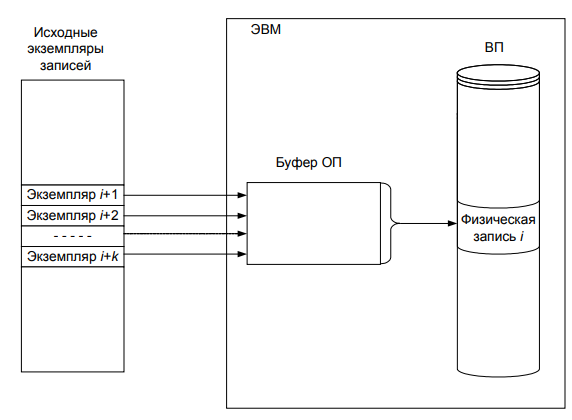 Схема занесения записей во внешнюю память
доц. Игнатьева О.В.
Физические модели данных
Структуры хранения данных во внешней памяти ЭВМ:
доц. Игнатьева О.В.
Физические модели данных
Структуры хранения данных во внешней памяти ЭВМ:
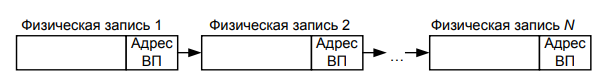 Список физических записей
доц. Игнатьева О.В.
Физические модели данных
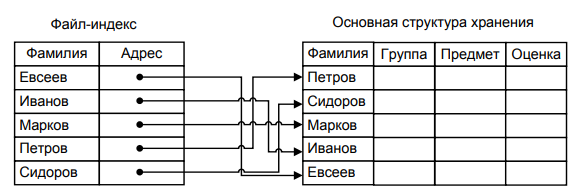 доц. Игнатьева О.В.
Физические модели данных
Структуры хранения данных во внешней памяти ЭВМ:
доц. Игнатьева О.В.
Физические модели данных
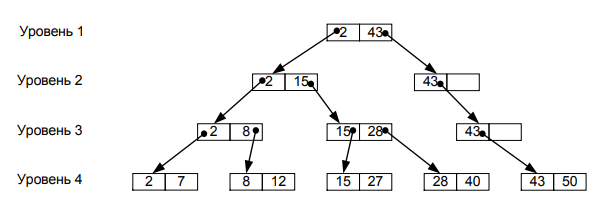 В-дерево
доц. Игнатьева О.В.
Физические модели данных
доц. Игнатьева О.В.